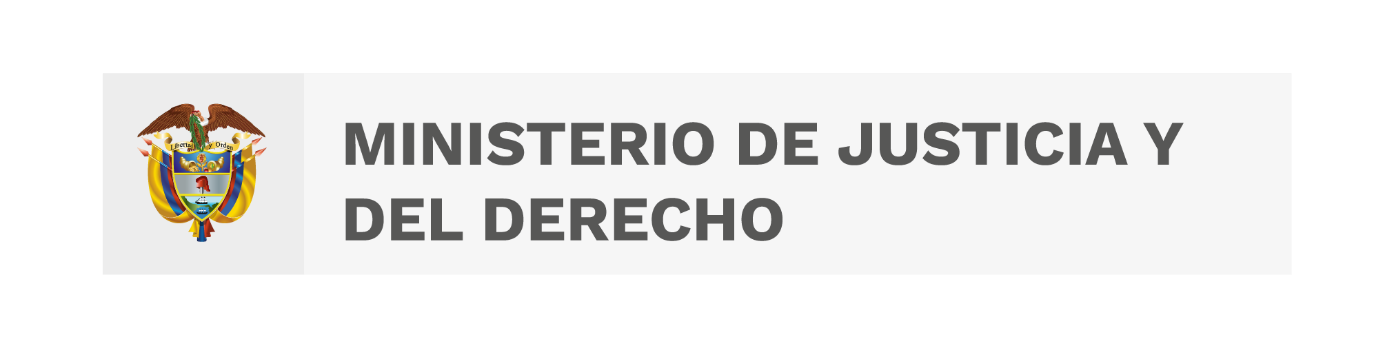 ¡MinJusticia te escucha!
INFORME DE RESULTADOS
Nombre de la actividad: Realizar encuesta a los grupos de interés para medir el impacto y satisfacción sobre los conjuntos de datos abiertos del MinJusticia en el portal datos.gov.co.
Ministerio de Justicia y del Derecho 2022
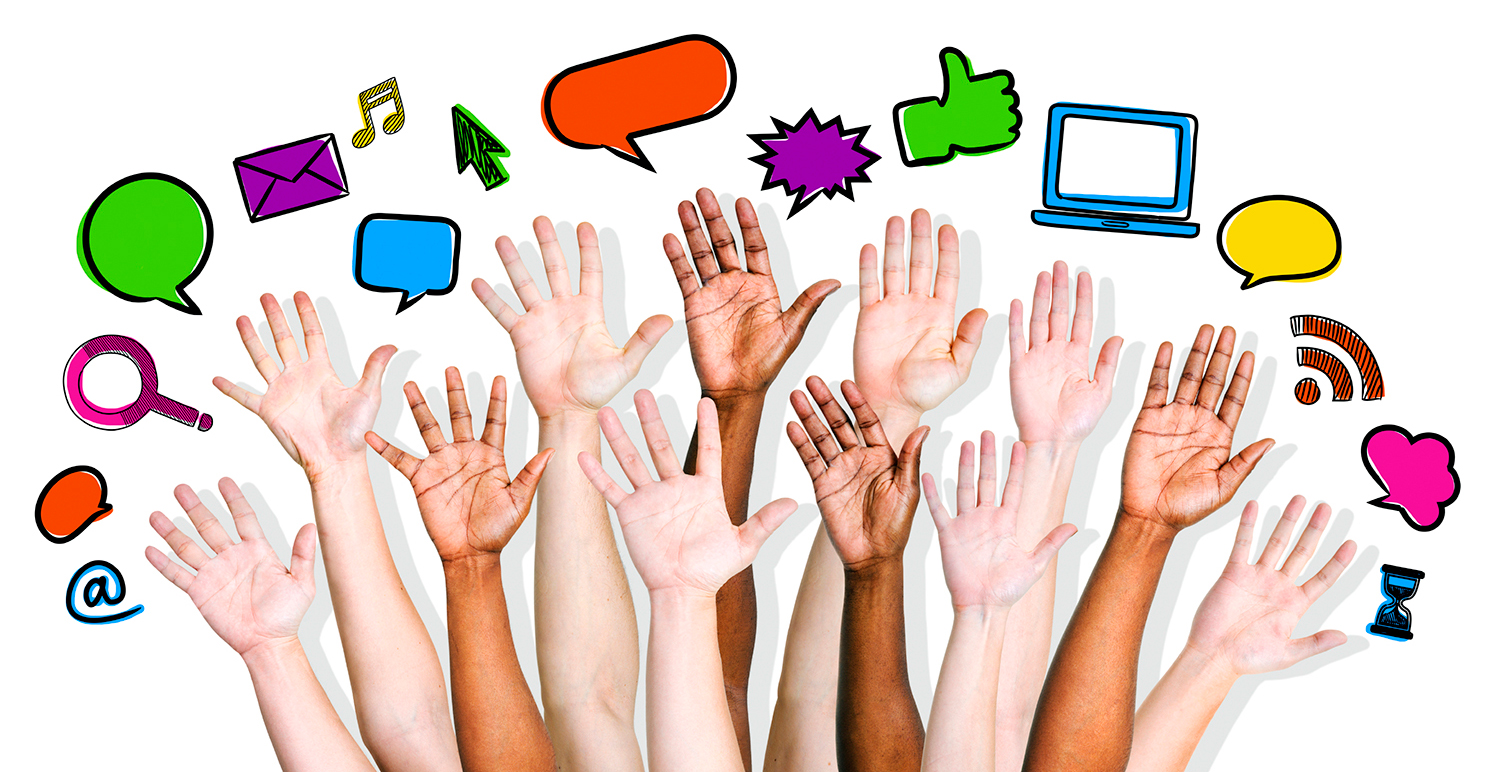 EALV
Contenido
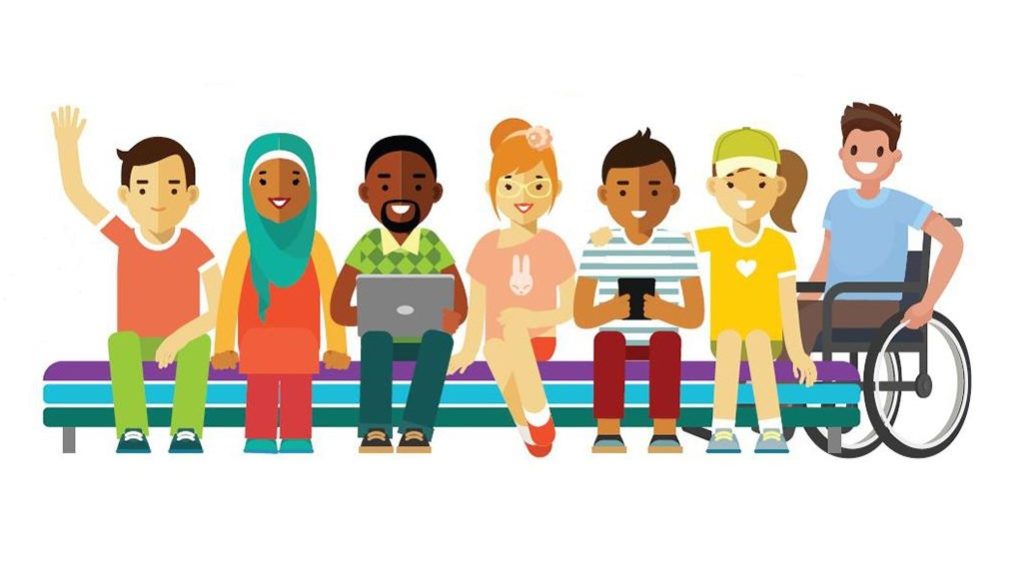 ¡MinJusticia te escucha!
EALV
1. Objetivo del informe
¡MinJusticia te escucha!
Dar a conocer los resultados del ejercicio de diálogo “Realizar encuesta a los grupos de interés para medir el impacto y satisfacción sobre los conjuntos de datos abiertos del MinJusticia en el portal datos.gov.co” a la ciudadanía y demás grupos de interés del Ministerio de Justicia y del Derecho, realizado para  Identificar necesidades y oportunidades de mejora sobre los conjuntos de datos abiertos publicados por el MinJusticia en el portal datos.gov.co.
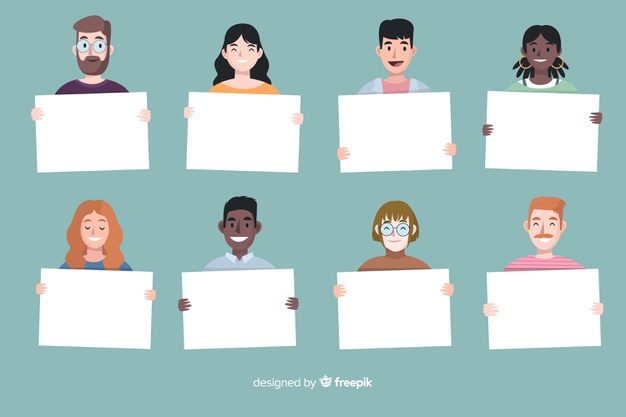 ¿Para qué?
EALV
2. Fases de la acción de diálogo
¡MinJusticia te escucha!
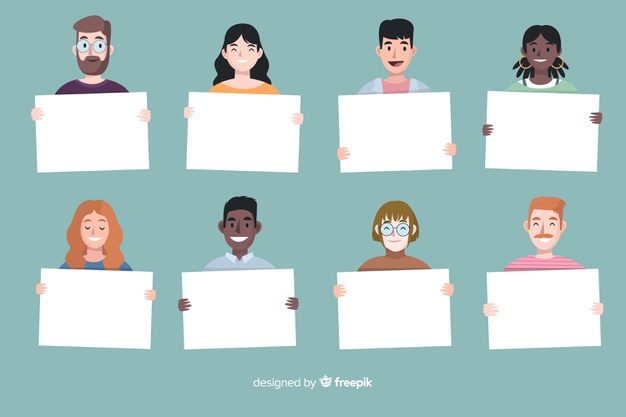 ¿Cómo se 
desarrolló?
EALV
3. Resultados y evidencias
¡MinJusticia te escucha!
3. 1. Divulgación de información
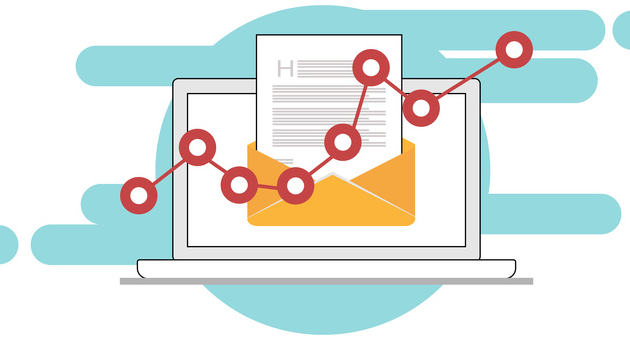 EALV
3. Resultados y evidencias
¡MinJusticia te escucha!
3. 1. Divulgación de información
Evidencias
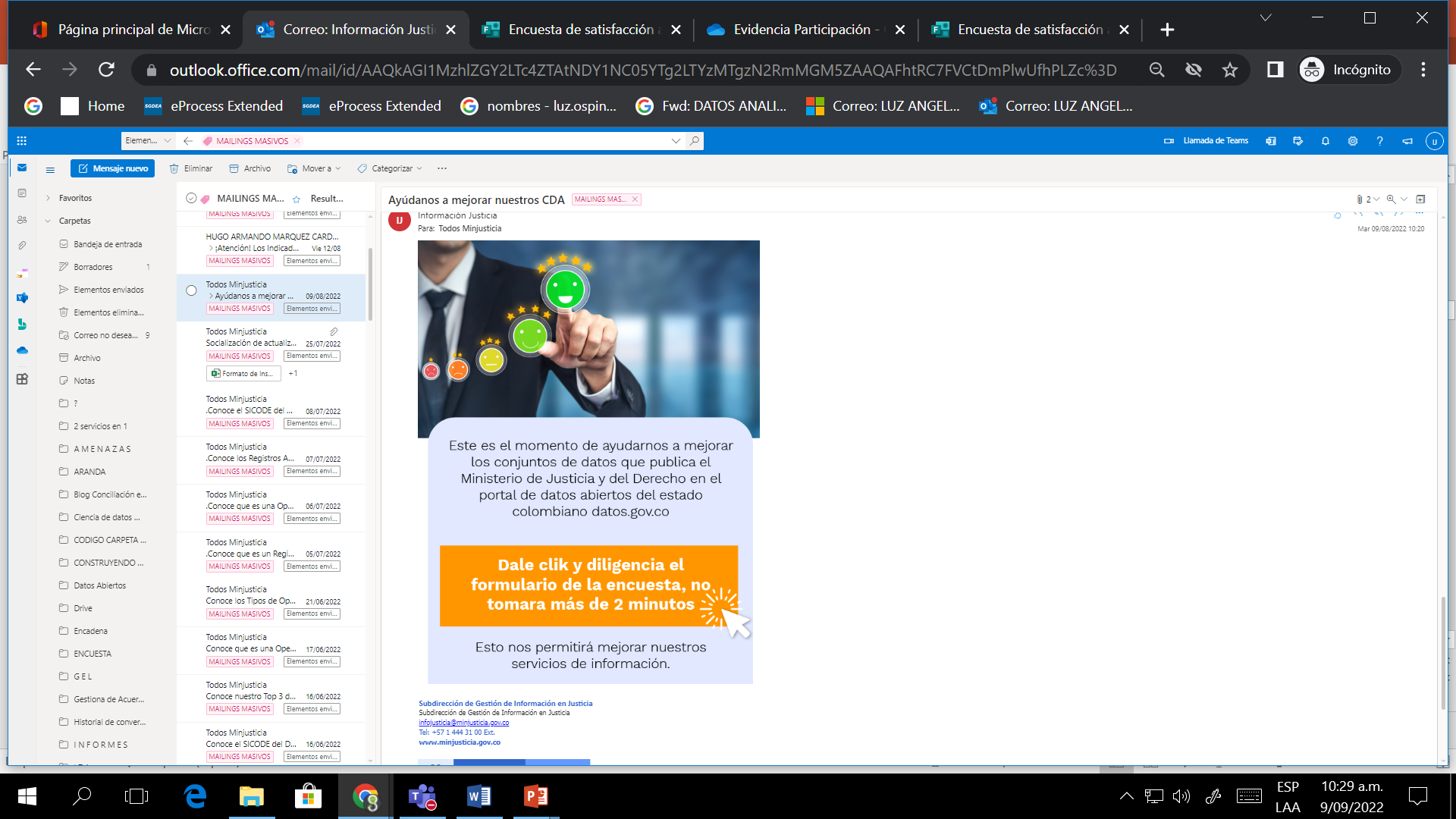 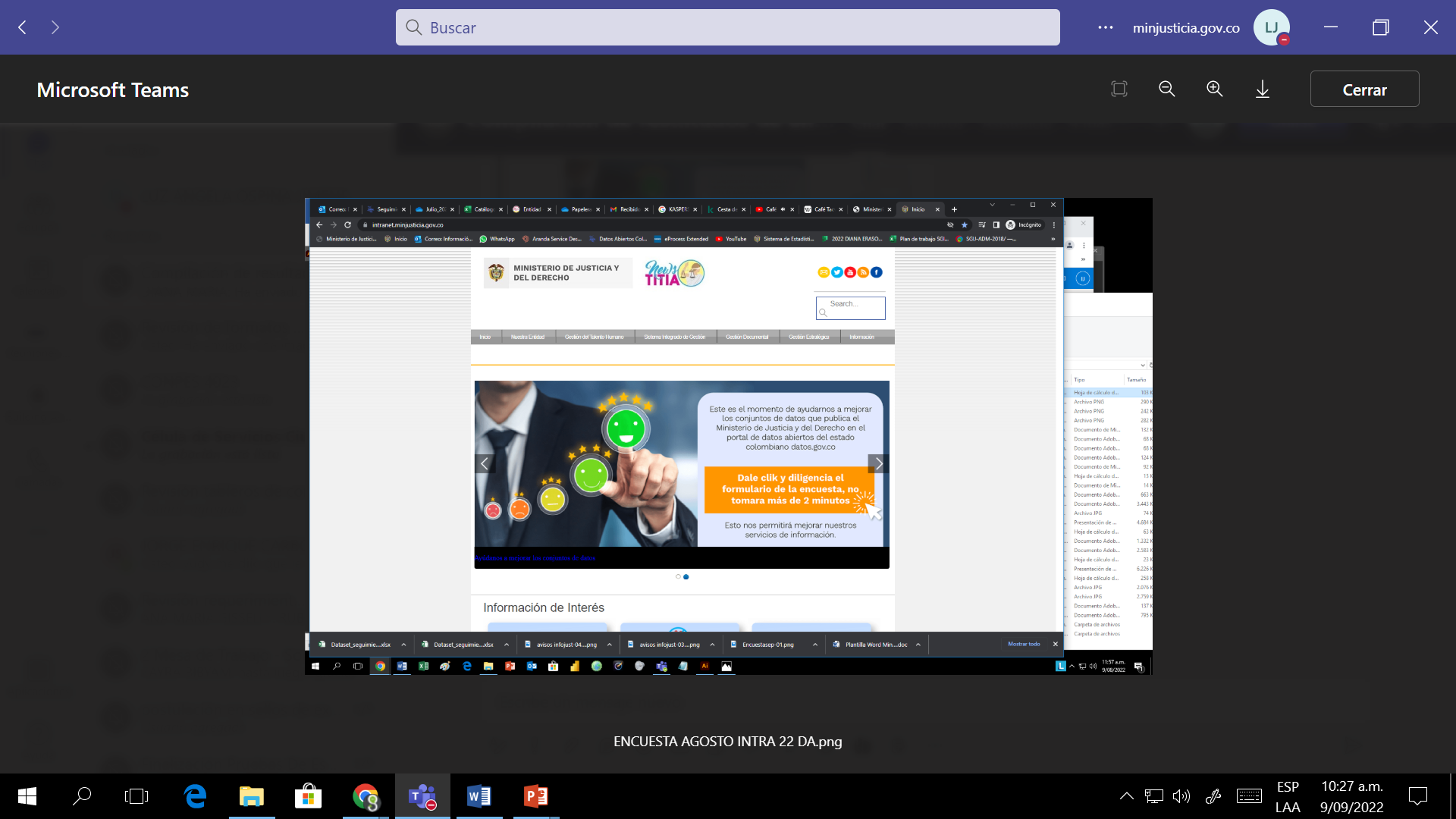 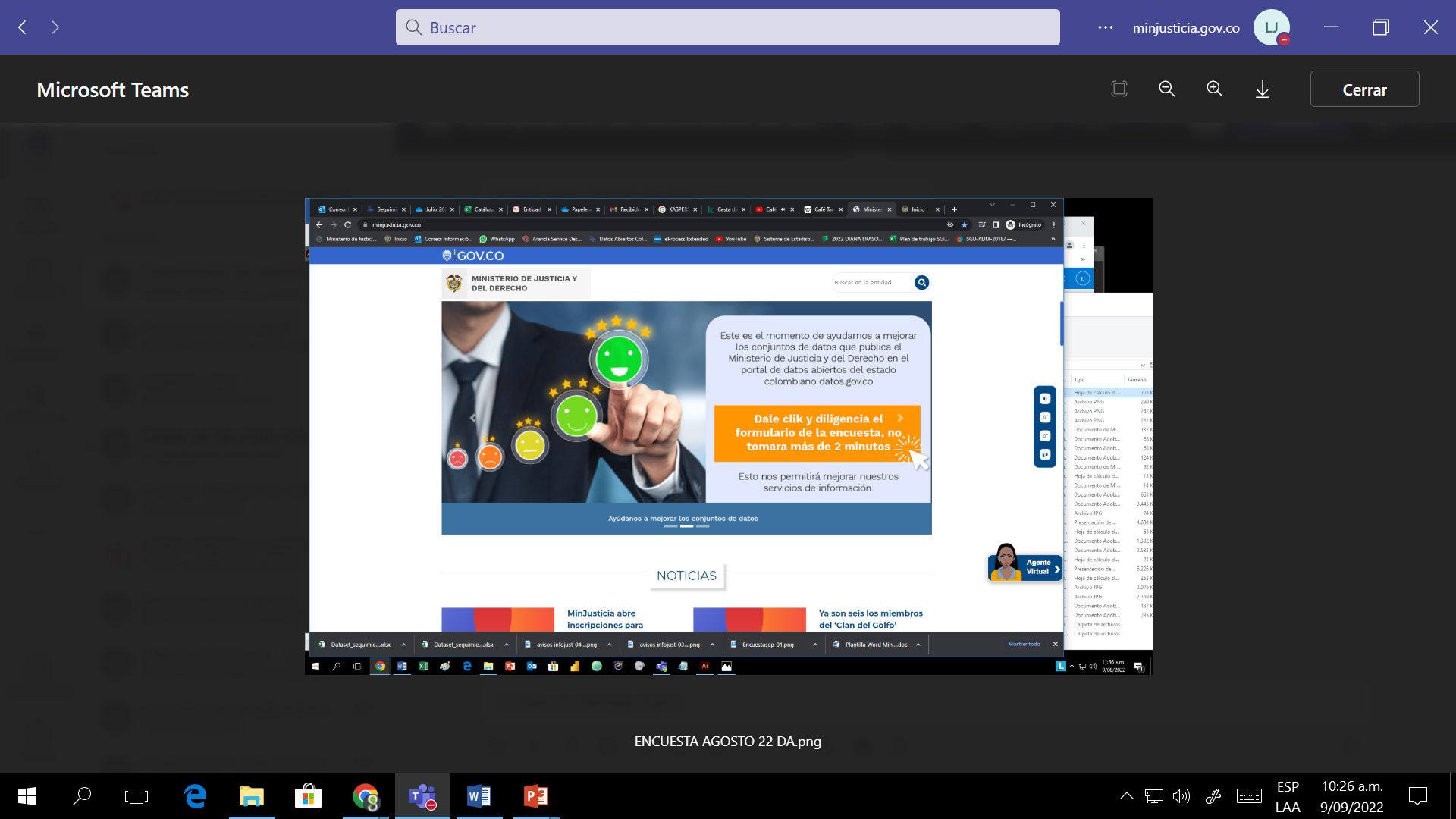 EALV
2. Resultados y evidencias
¡MinJusticia te escucha!
3.2. Convocatoria a grupos de interés
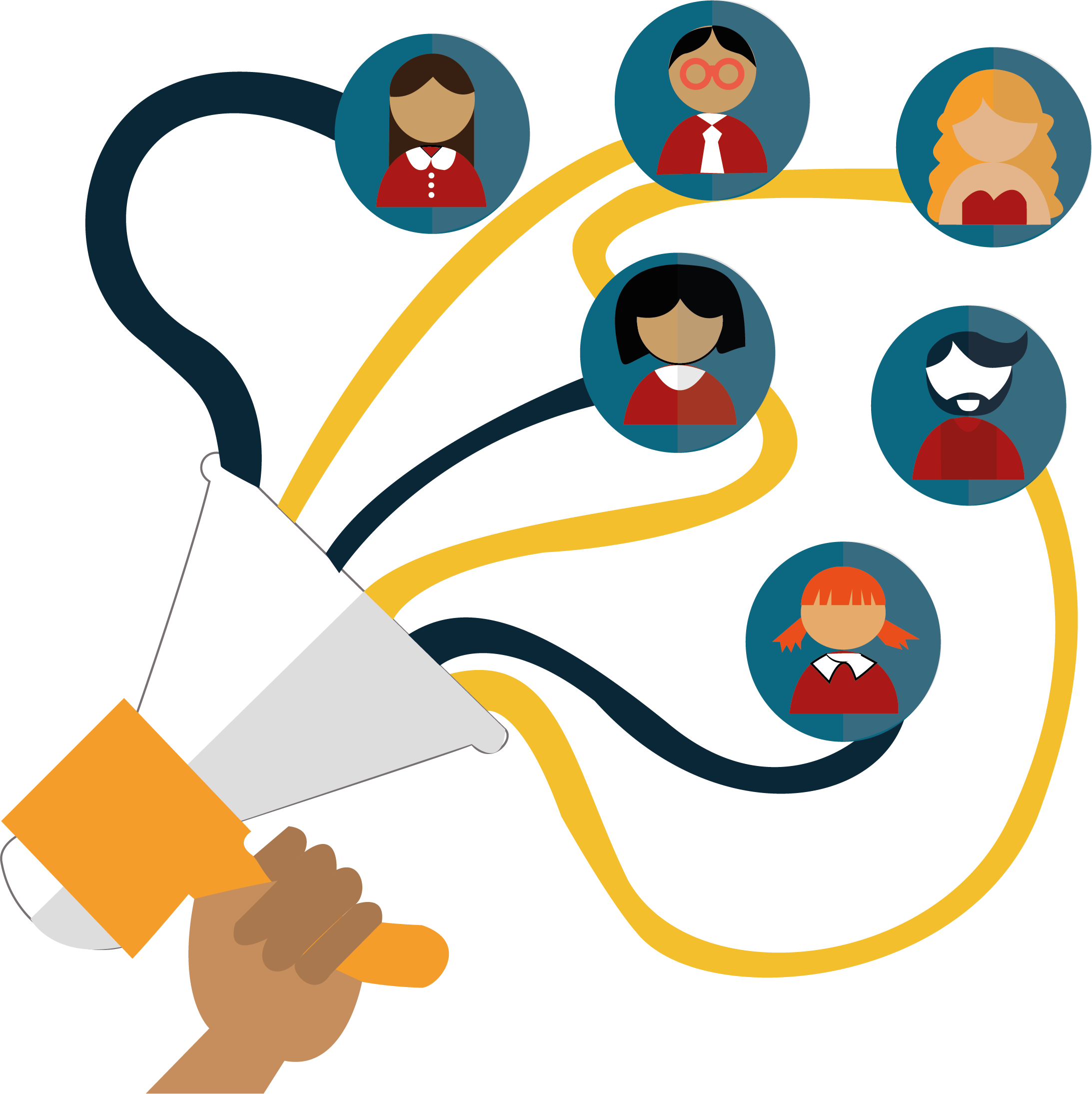 EALV
3. Resultados y evidencias
¡MinJusticia te escucha!
3. 2. Convocatoria a grupos de interés
Evidencias
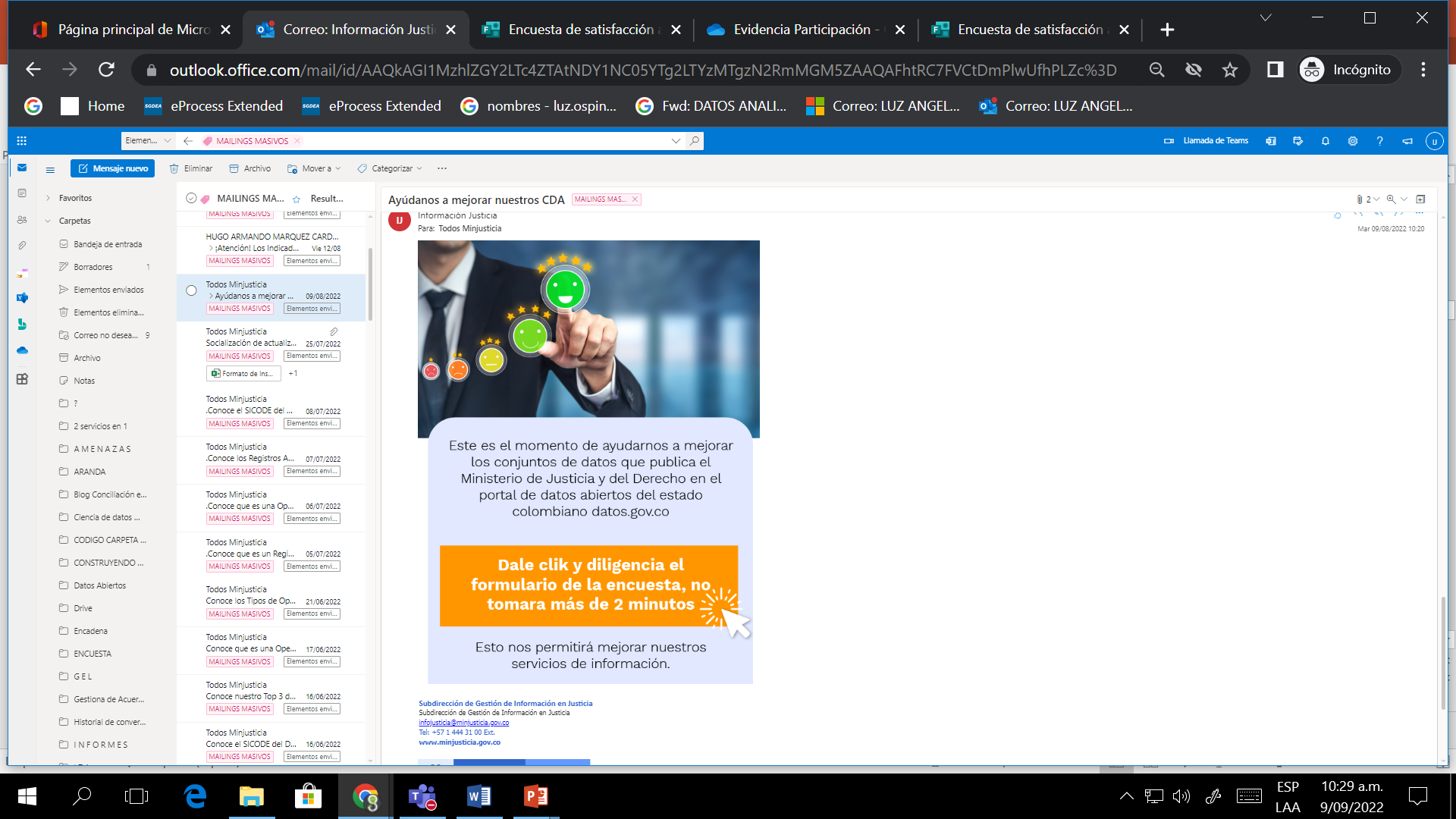 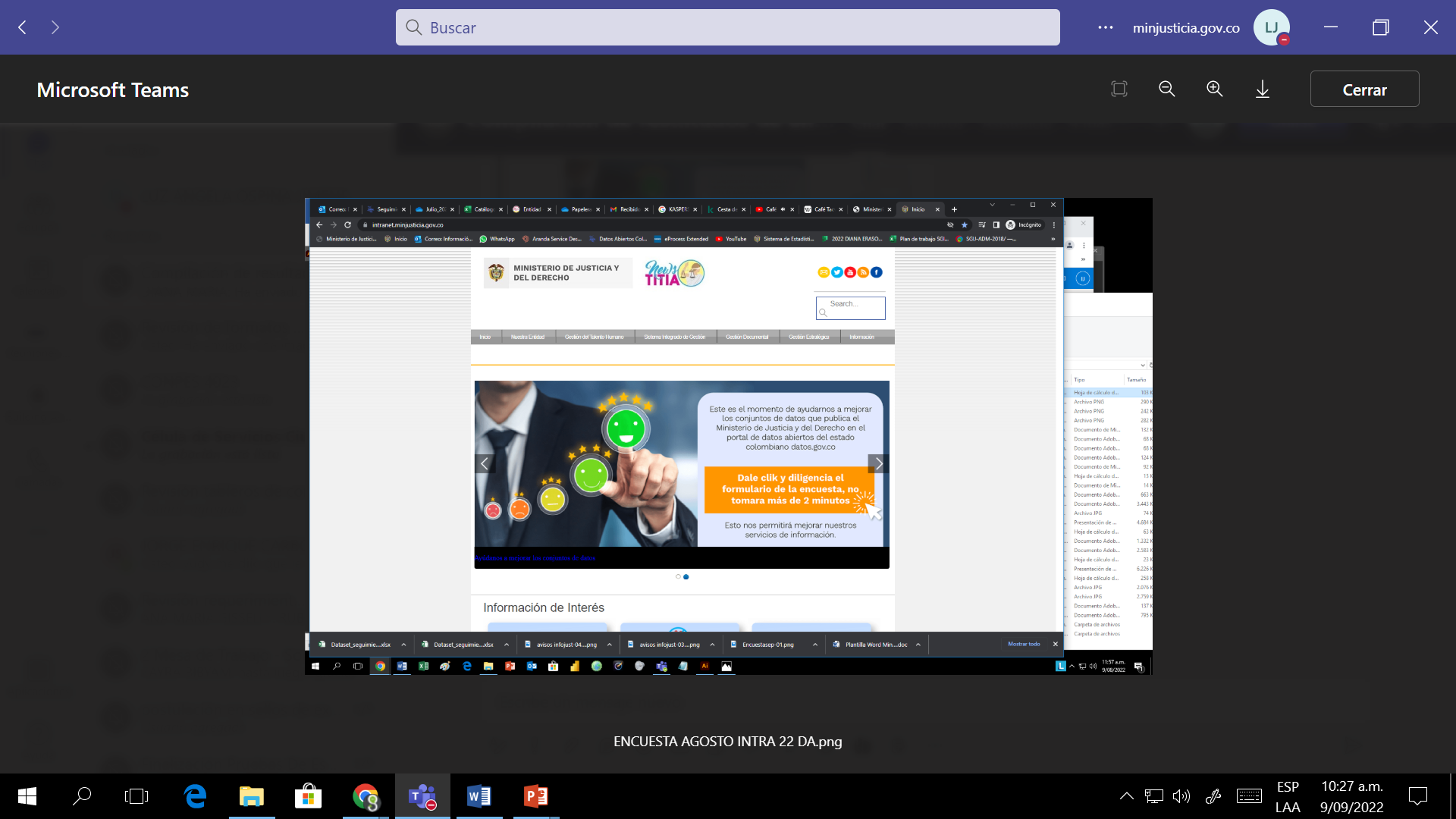 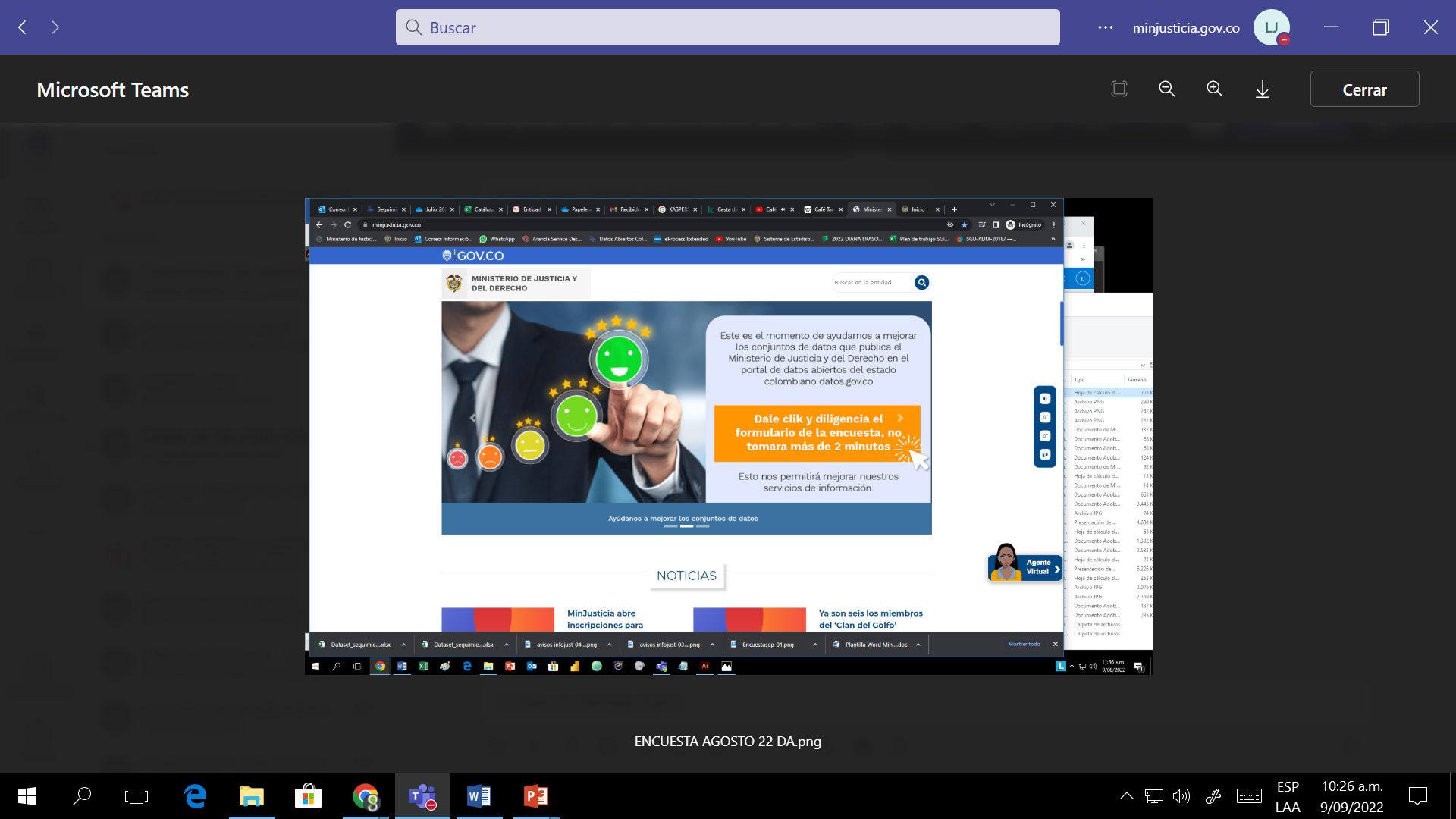 EALV
3. Resultados y evidencias
¡MinJusticia te escucha!
3.3 Desarrollo del diálogo
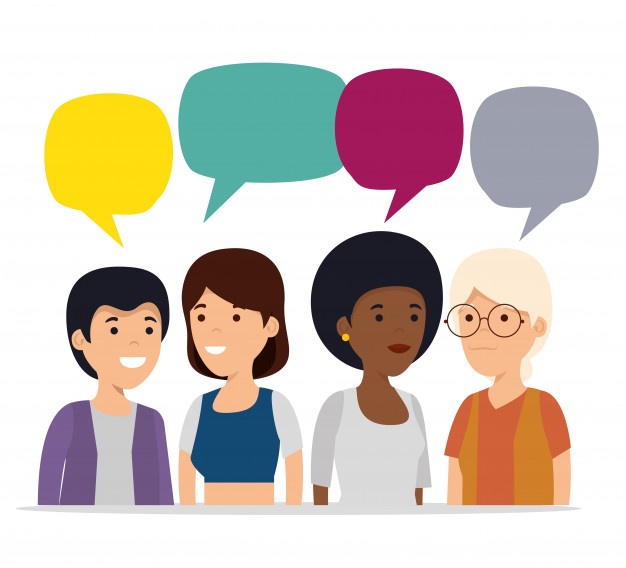 EALV
E solicito que los p
3. Resultados y evidencias
¡MinJusticia te escucha!
3. 3. Desarrollo del Dialogo
1. El formulario de evaluación de satisfacción de Datos Abiertos del Ministerio fue publicado en el portal web de la entidad el 9 de agosto de 2022 y se realizó mailing masivo al interior de la entidad los días el 9 de agosto y el 2 de septiembre del presente año.
2. La encuesta se encuentra disponible para su diligenciamiento desde el 9 de agosto del 2022, se realizó corte al 9 de septiembre del 2022 y los resultados fueron compilados y resumidos para presentación al interior del ministerio en el presente documento.
3. El Grupo de Servicio al Ciudadano solicito mantener abierto el link la encuesta de forma permanente. Con el fin de alimentar la sección de colaboración y e innovación del menú participe de la Sede electrónica del Ministerio de justicia y del Derecho.
EALV
3. Resultados y evidencias
¡MinJusticia te escucha!
3.3 Desarrollo del diálogo
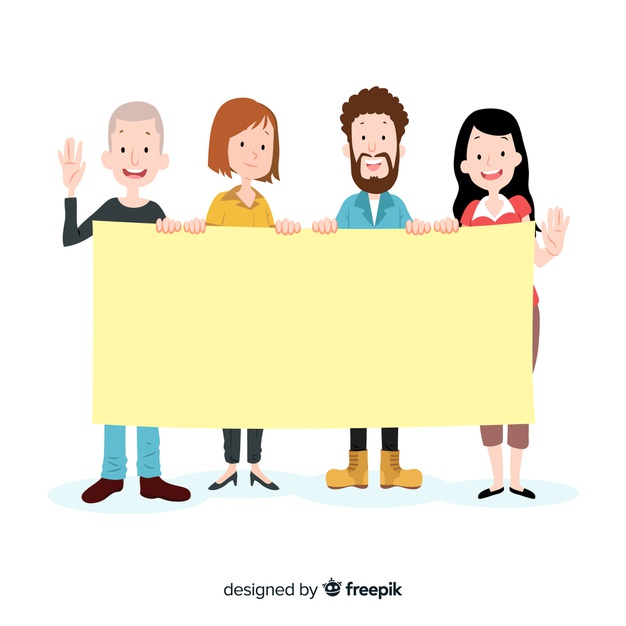 Se recibió un total de 38 respuestas a la encuesta de satisfacción de los datos abiertos del MJD.
EALV
3. Resultados y evidencias
¡MinJusticia te escucha!
3. 3. Desarrollo del Dialogo
Respecto a la pregunta planteada, el 94.7% de los encuestados califican por encima de 3, el 84,2% califican por encima de 4, lo que indica que el 94,7% de los encuestados se encuentran mediamente de acuerdo, de acuerdo o totalmente de acuerdo con que la organización de los contenidos de los CDA del MJD facilitan la consulta de los mismos.
Evidencias
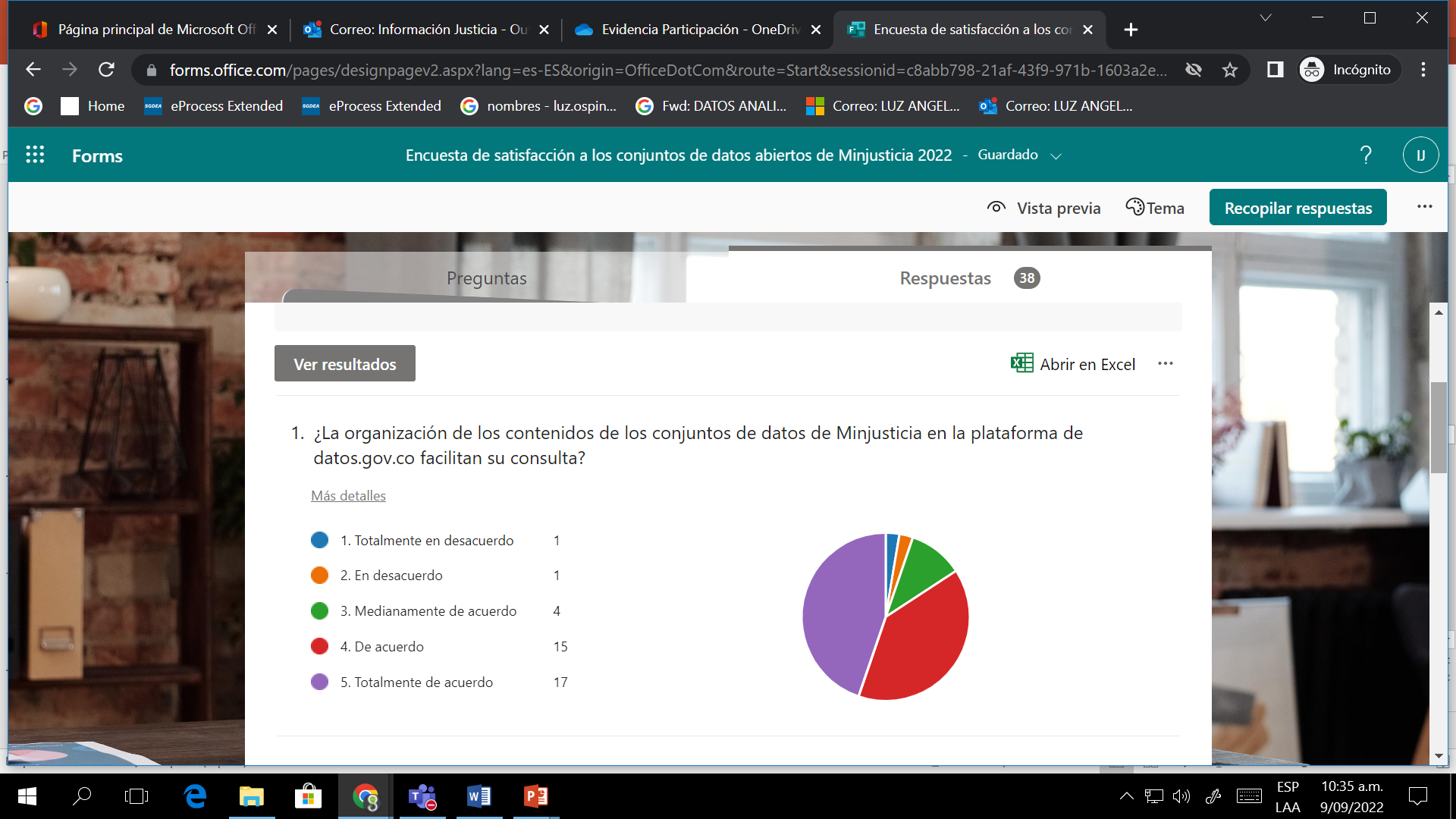 EALV
3. Resultados y evidencias
¡MinJusticia te escucha!
3. 3. Desarrollo del Dialogo
Respecto a la pregunta planteada, el 94.6% de los encuestados califican por encima de 3, el 78,4% califican por encima de 4, lo que indica que el 94,6% de los encuestados se encuentran mediamente de acuerdo, de acuerdo o totalmente de acuerdo con que se le facilita encontrar los conjuntos de publicados por el MJD.
Evidencias
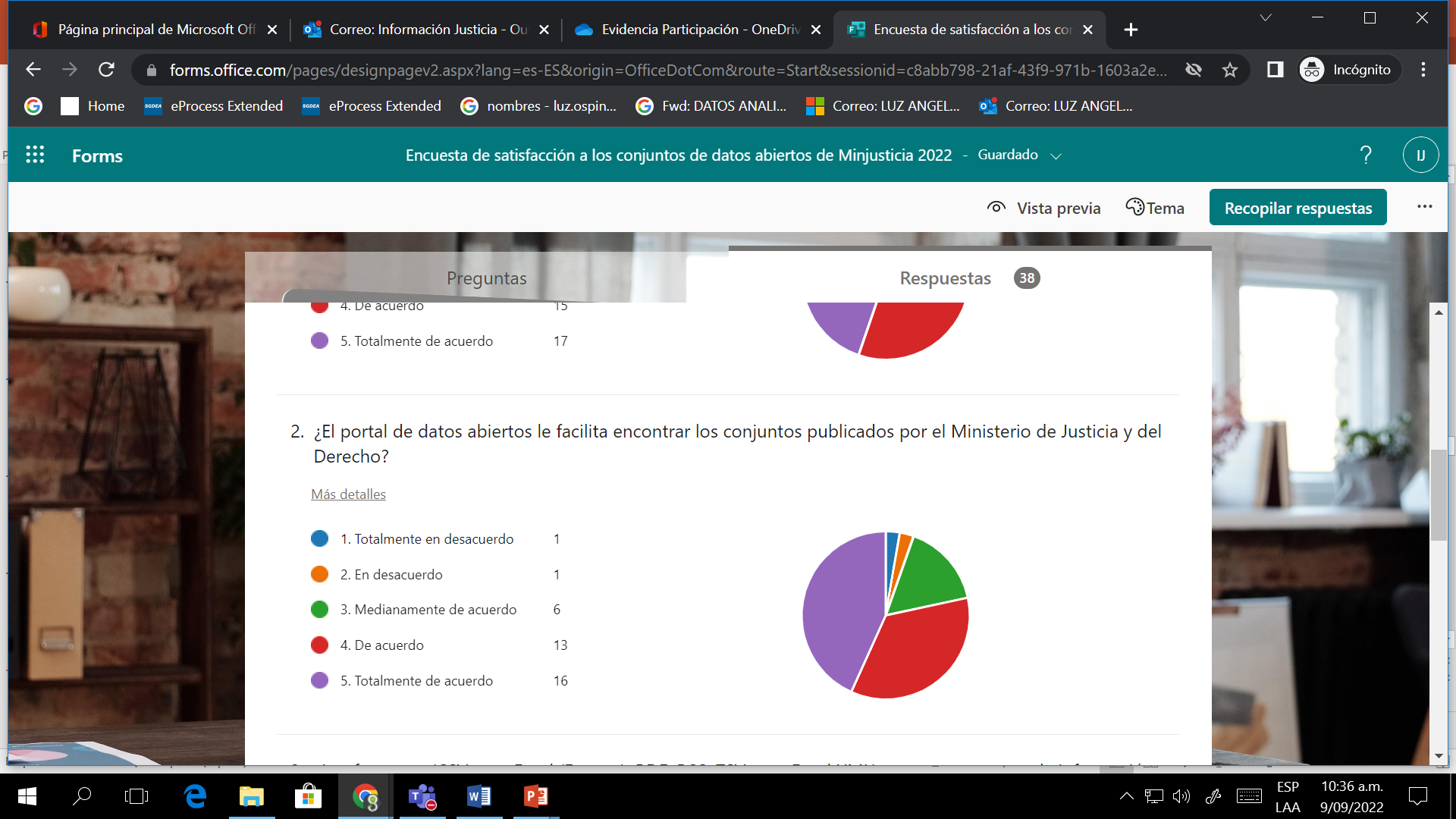 EALV
3. Resultados y evidencias
¡MinJusticia te escucha!
3. 3. Desarrollo del Dialogo
Respecto a la pregunta planteada, el 97.3% de los encuestados califican por encima de 3, el 78,4% califican por encima de 4, lo que indica que el 97.3% de los encuestados se encuentran mediamente de acuerdo, de acuerdo o totalmente de acuerdo con que los formatos en que se presenta la información facilita su procesamiento
Evidencias
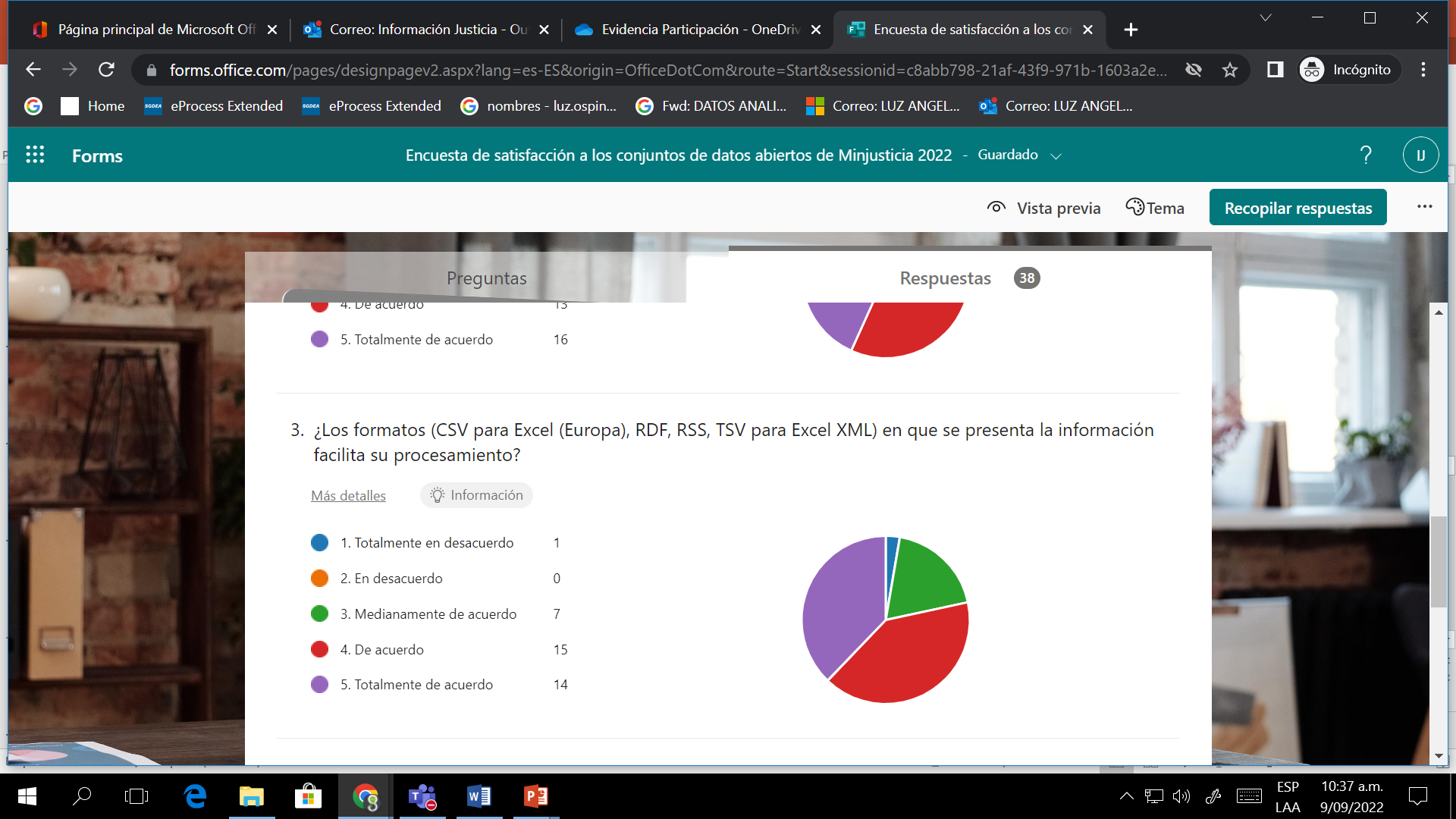 EALV
3. Resultados y evidencias
¡MinJusticia te escucha!
3. 3. Desarrollo del Dialogo
Respecto a la pregunta planteada, el 89.2% de los encuestados califican por encima de 3, el 81.1% califican por encima de 4, lo que indica que el 89,2% de los encuestados se encuentran mediamente de acuerdo, de acuerdo o totalmente de acuerdo con que la información dispuesta por el MJD en el portal datos.gov.co es útil.
Evidencias
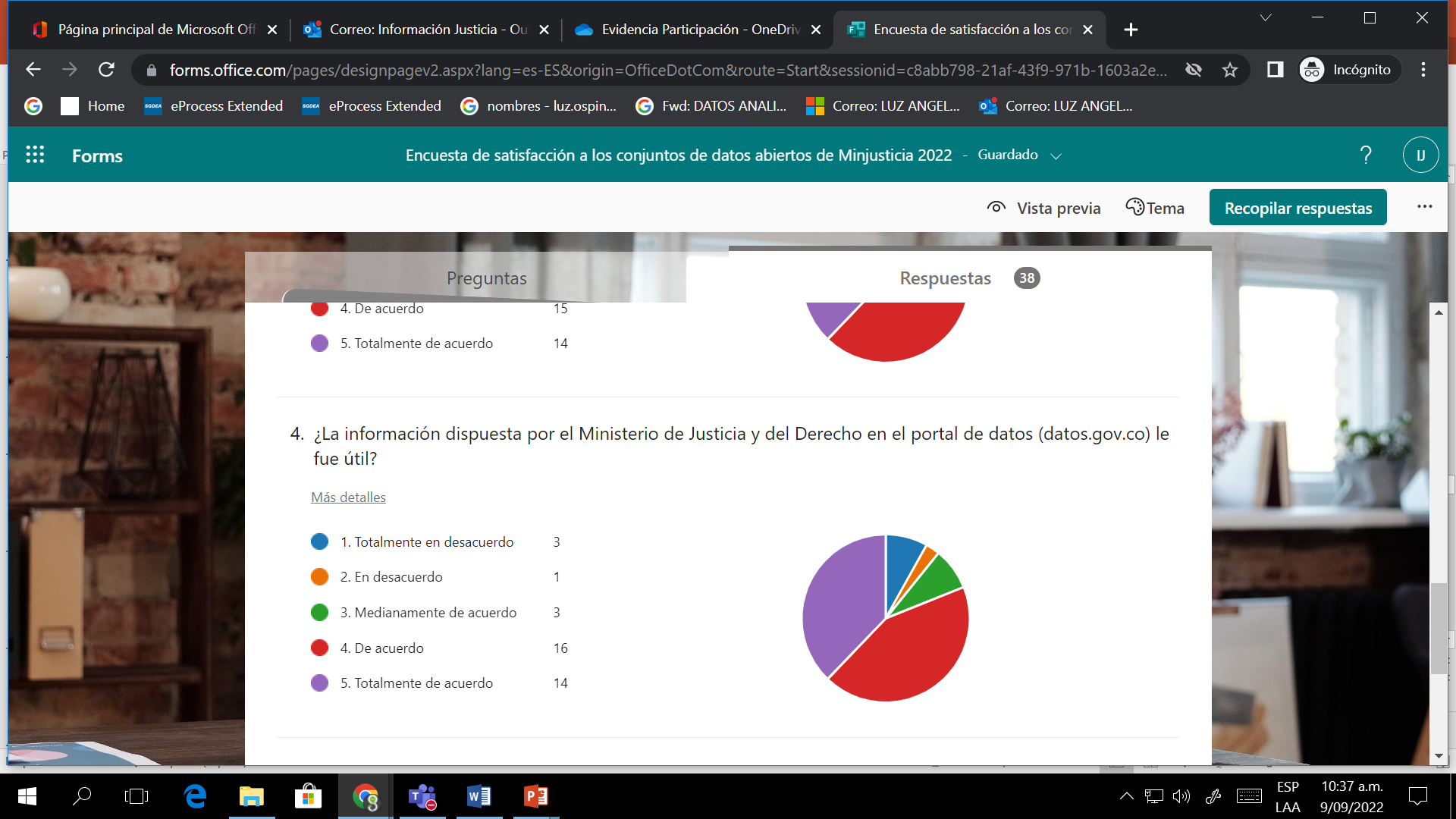 EALV
3. Resultados y evidencias
¡MinJusticia te escucha!
3. 3. Desarrollo del Dialogo
Respecto a la pregunta planteada, el 86.8% de los encuestados califican por encima de 3, el 78.9% califican por encima de 4, lo que indica que el 86.8% de los encuestados se encuentran mediamente de acuerdo, de acuerdo o totalmente de acuerdo con que la información disponible en los metadatos de los conjuntos del MJD son de fácil comprensión.
Evidencias
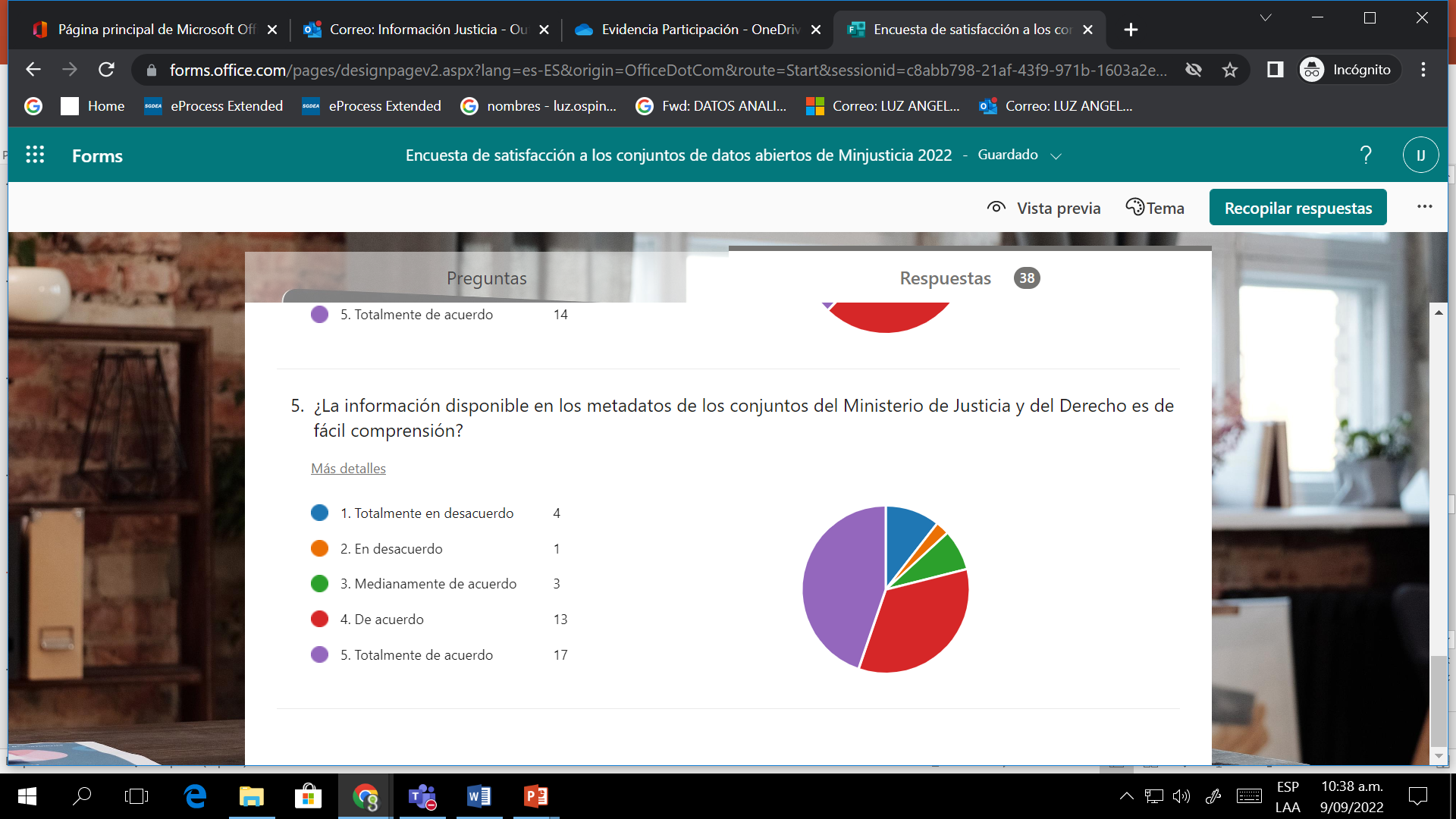 EALV
3. Resultados y evidencias
¡MinJusticia te escucha!
3.4 Publicación de resultados
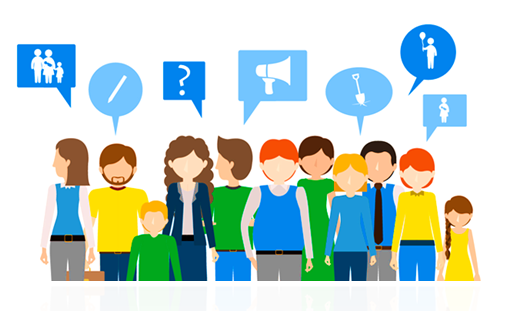 EALV
3. Resultados y evidencias
¡MinJusticia te escucha!
3.4 Publicación de resultados
Evidencias
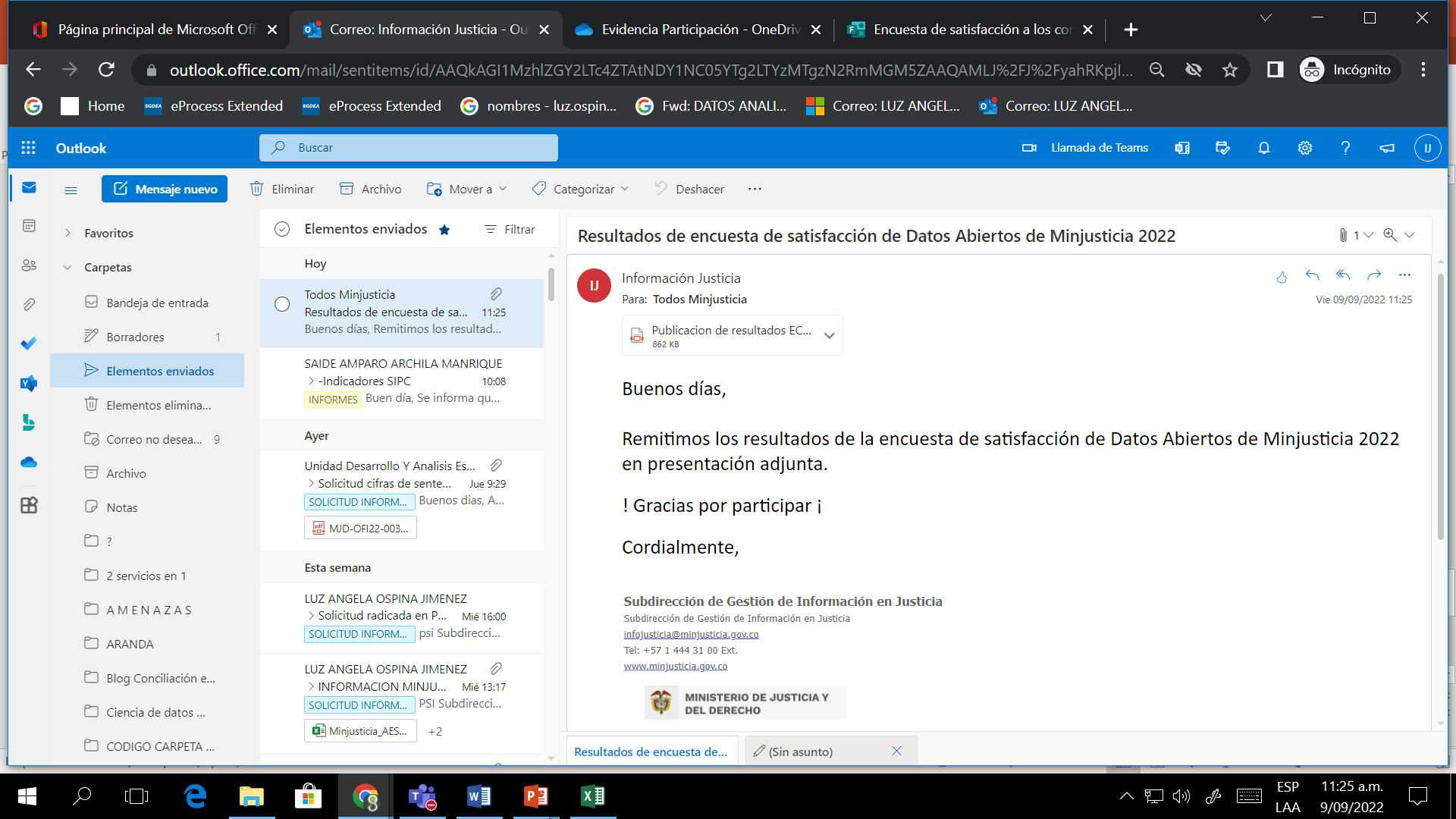 EALV
¡MinJusticia te escucha!
3. Resultados y evidencias
Se emitieron respuestas para el 100% de los comentarios recibidos en la participación de la ciudadanía
3.5. Respuestas a ciudadanos y 
seguimiento a compromisos
Para conocer el detalle de las respuestas y seguimiento a compromisos 
Consulta en:
https://forms.office.com/Pages/DesignPage.aspx?lang=es-ES&origin=OfficeDotCom&route=Start#Analysis=true&FormId=zfse-ze-OEKE0k-sLHVR3N_w5CSpOupPgA3Rwqg8SJhUMlU5WVhNNUkwVUVJMTJGU0xFTFFUVjlCRC4u

https://minjusticiagovco-my.sharepoint.com/:x:/g/personal/infojusticia_minjusticia_gov_co/ERJQoUPOgZZOm2E-hzk-VnYBH4w8TFTZXnb-ErK9EaMItw?e=qtrxET
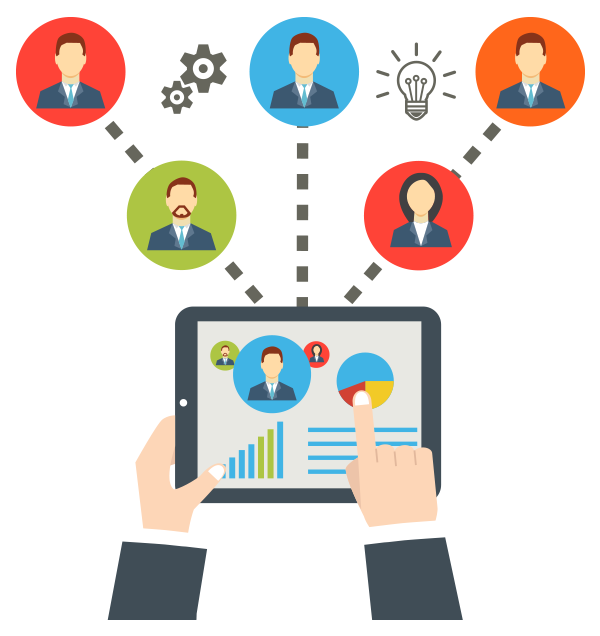 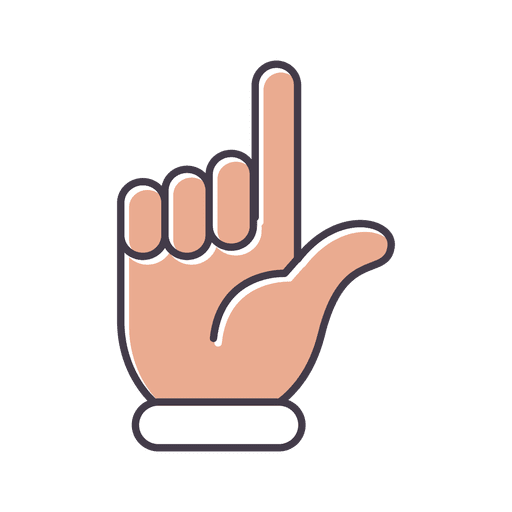 ¡MinJusticia te escucha!
EALV
4. Conclusiones
¡MinJusticia te escucha!
Se realizó corte de información el día 9 de septiembre del 2022, en donde se compiló las respuesta de 38 encuestados.

Se evidencia que los usuarios de los conjuntos de datos abiertos dispuestos por el Ministerio de Justicia y del Derecho en el portal  datos.gov.co se encuentran satisfechos con los servicios ya que el 92,5 % de los encuestados calificó por encima de 3 puntos a la totalidad de preguntas.

De acuerdo con los resultados obtenidos los usuarios de los datos abiertos se encuentran de acuerdo con que los con que los conjuntos de datos abiertos de Minjusticia se caracterizan por:

El contenido de los conjuntos de datos facilita su consulta
El portal datos.gov.co permite la fácil consulta de los conjuntos de datos del MJD
Los formatos de descarga de los conjuntos de datos son adecuados
Los conjuntos de datos publicados por el MJD son útiles 
Los metadatos que describen los conjuntos de datos facilitan su comprensión
EALV
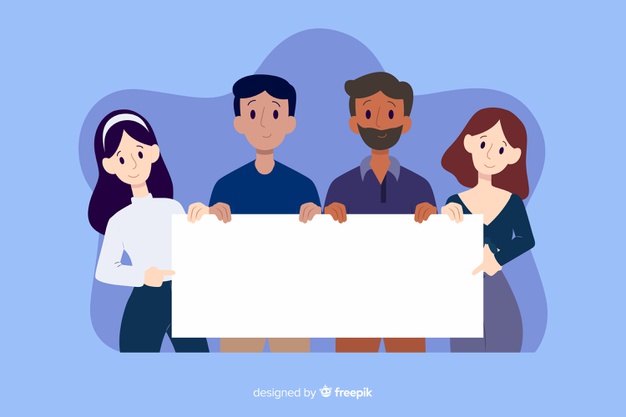 Colombianos 
muchas gracias por su participación
¡MinJusticia te escucha!
EALV
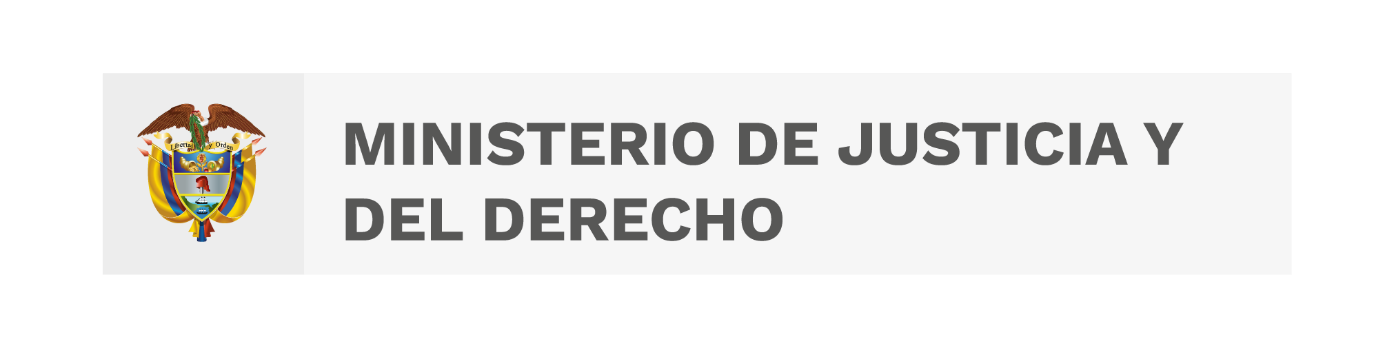 Gracias